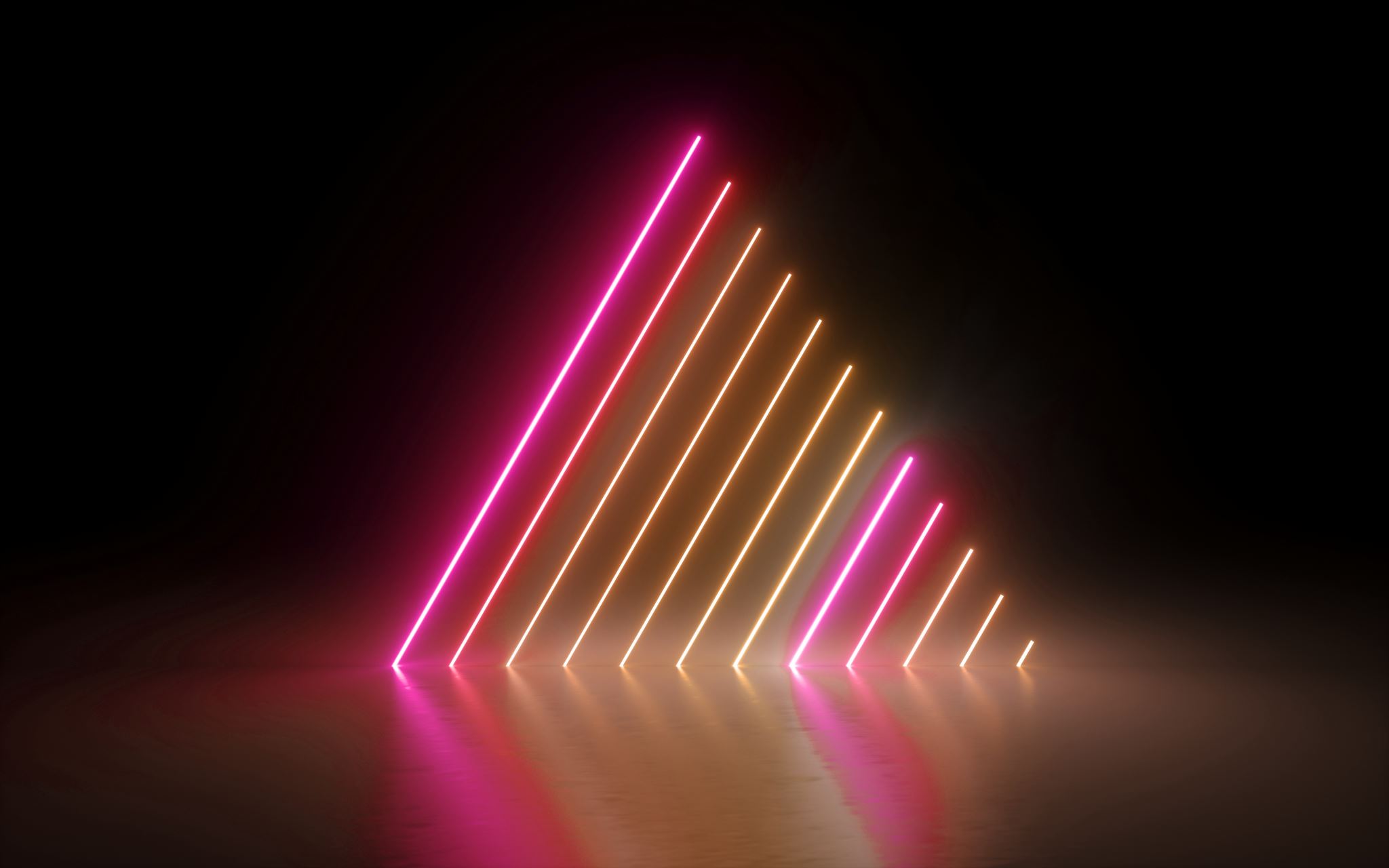 Thevenot Gaspard & Angebaud Grégoire
The Sunset Coverfew AlertSCA
Summary
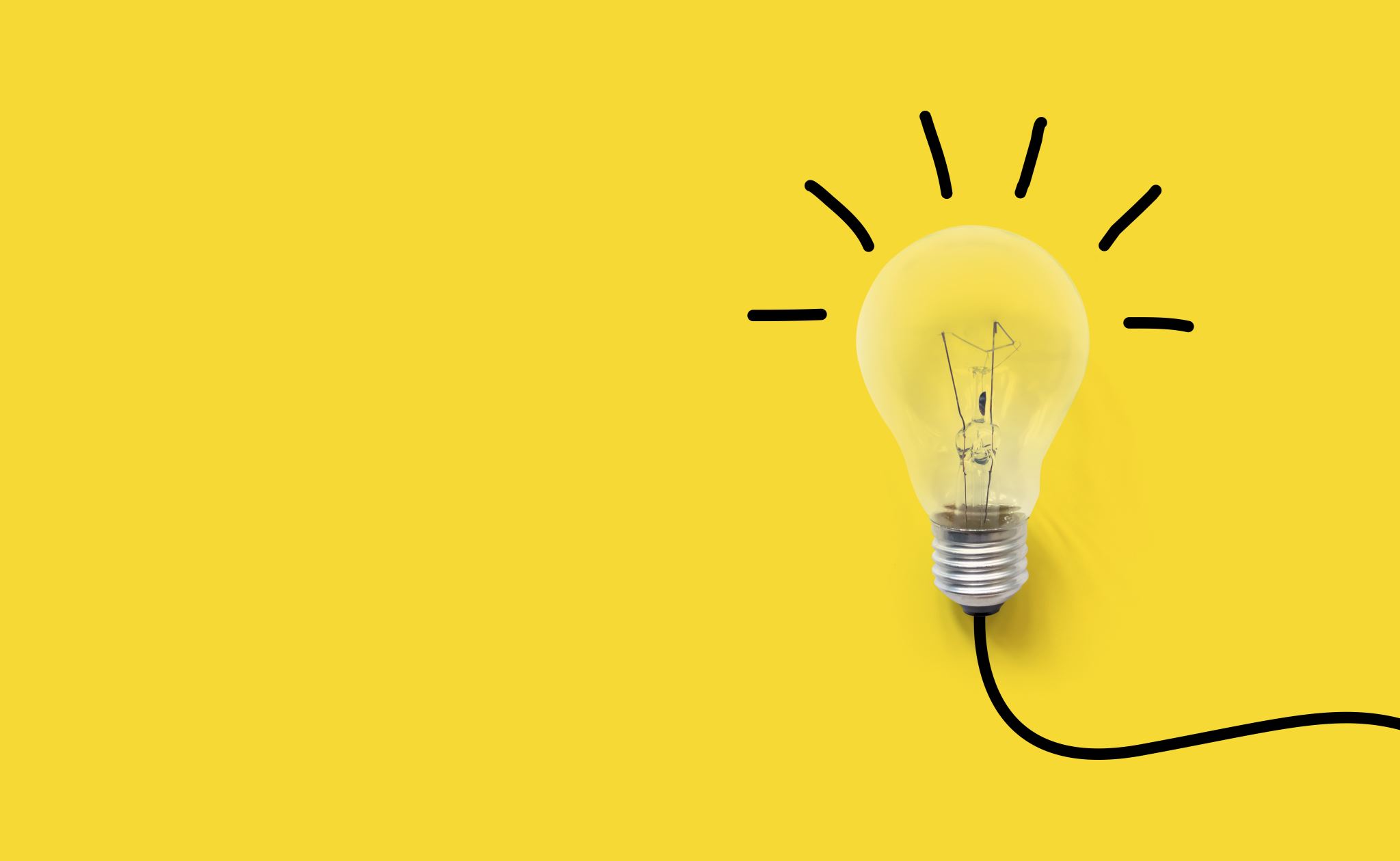 Our Ideas
A new coverfew
An easier way to control
How to beat this system
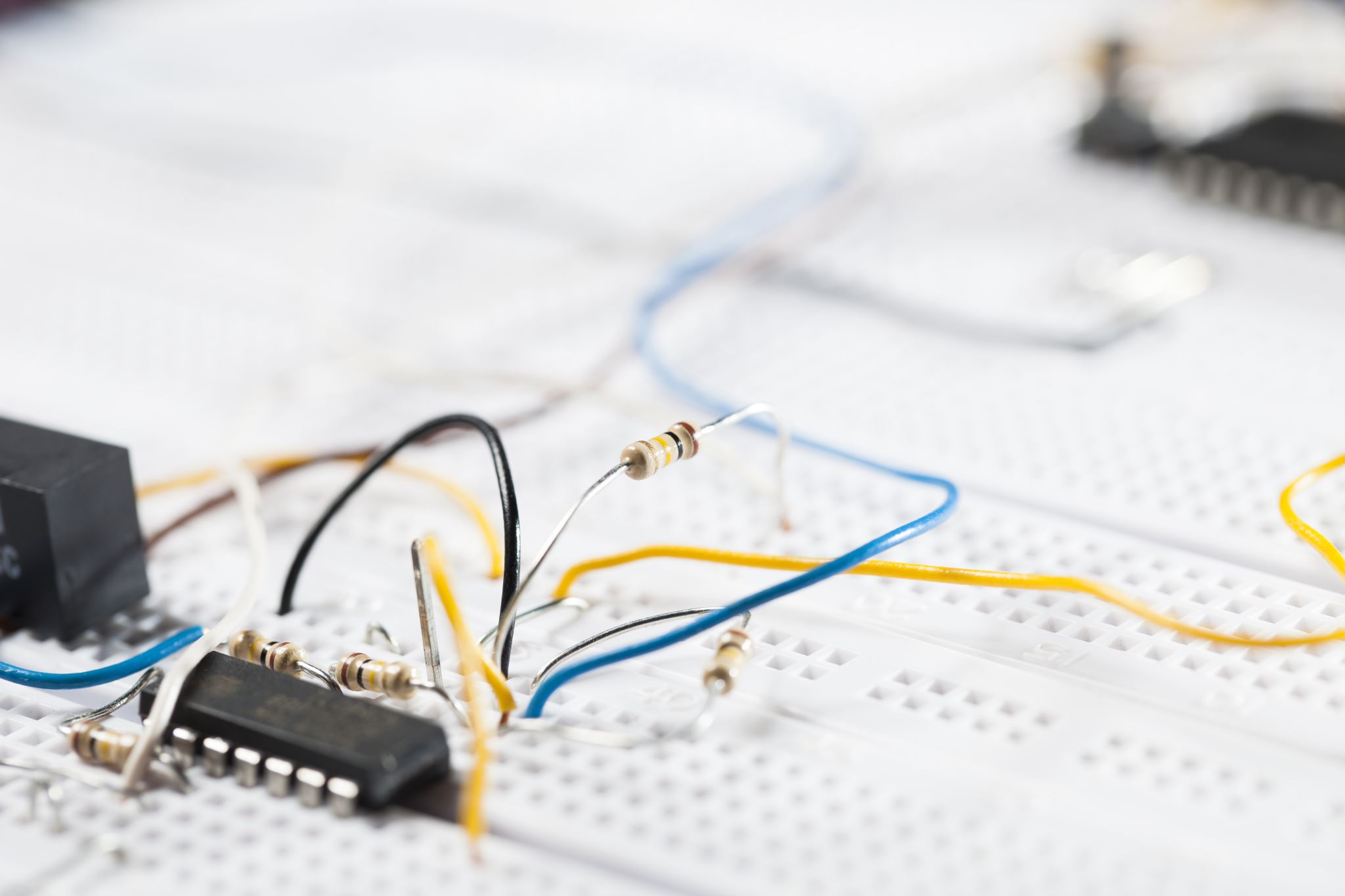 Material & Software
Esp 32
Photo resistance
Resistance
wires
Arduino IDE
ThingSpeak
The way it’s working
code
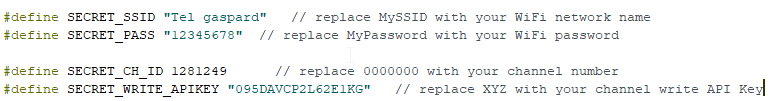 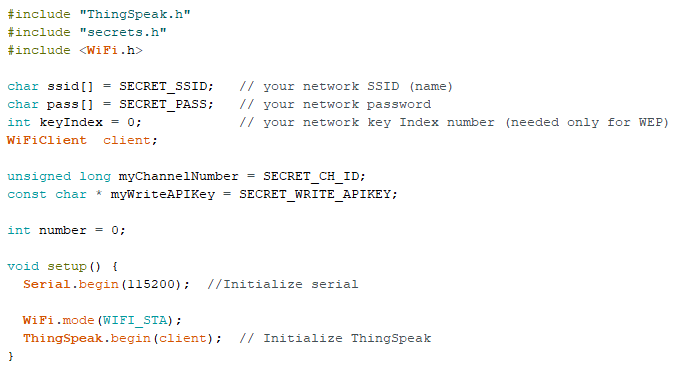 code
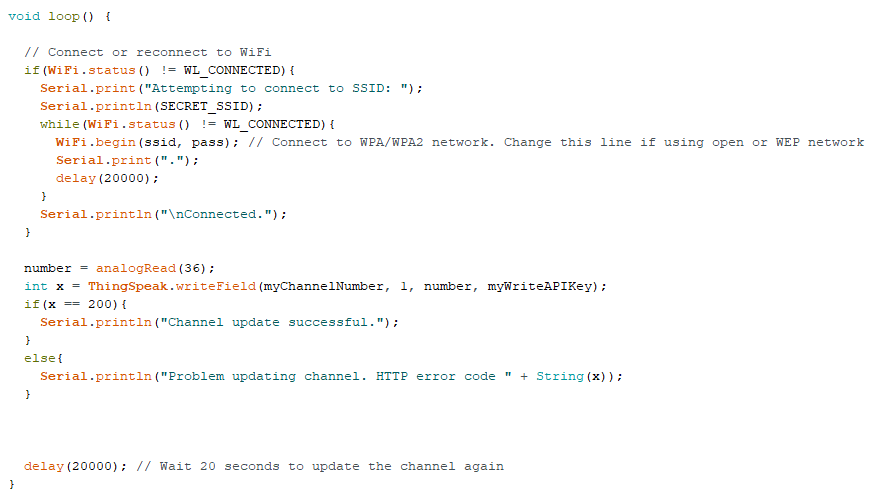 results
Code (ThingSpeak)
Results
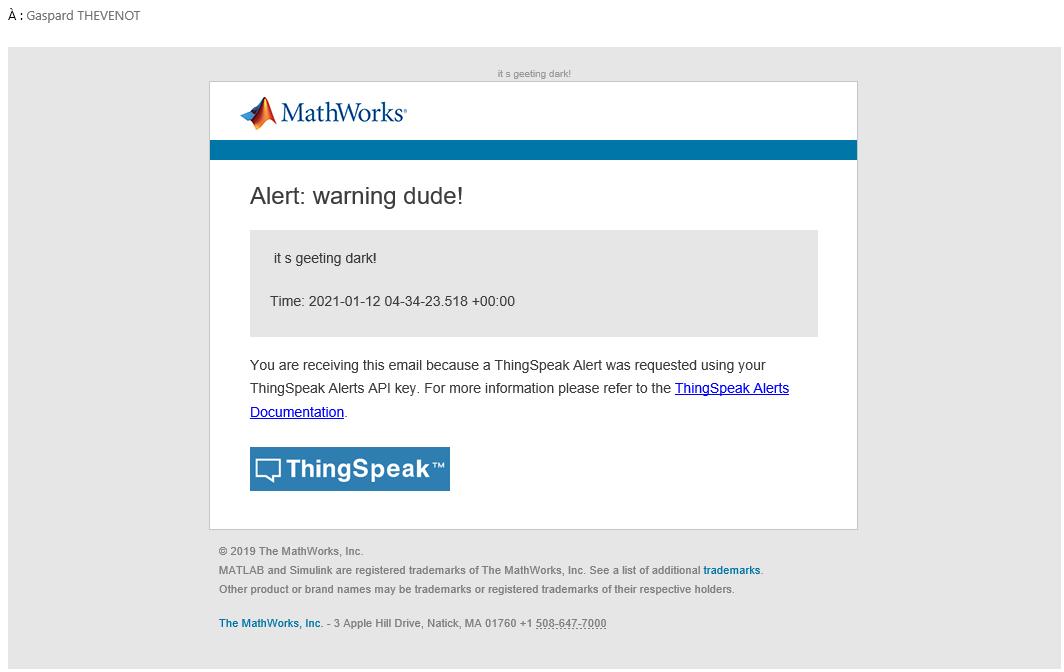 Issues during conception
Demo